EMPOWER
Enhanced Mentoring Program with Opportunities for Ways to Excel in Research
Kathleen Grove
Director,
Office for Women


Etta Ward
Assistant Vice Chancellor
For Research Development,
OVCR

Alicia Gahimer
Programs and Operations Manager, OVCR
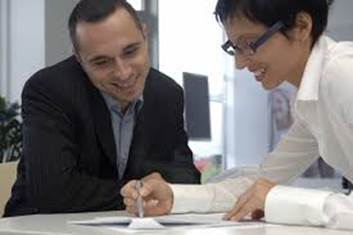 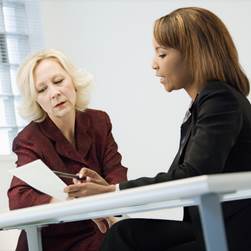 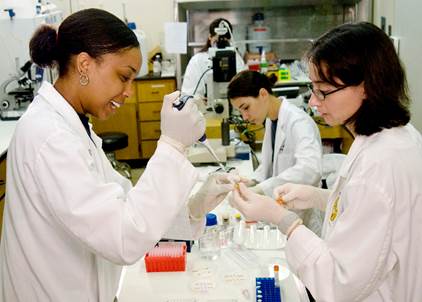 2011 - How do we support, empower and retain women and minority research faculty?
U.S. Department of Health and Human Services Office of Research Integrity recognizes mentoring as a key institutional strategy for fostering responsible conduct among future generations of scientists. *
*Steneck, H.J. (2004). Introduction to the responsible conduct of research, Washington, D.C.; U.S. Government Printing Office in Zellers, D.F., Howard, V.M., Barcic, M.A., Faculty Mentoring Programs: Reinvisioning Rather than Reinventing the Wheel, Review of Educational Research, Vol. 78, No. 3 (Sept. 2008)
Faculty with mentors more likely to have a productive research career.
Carr, P.L., Bickel, J., and Inui, T.S. (2003). Taking root in a forest clearing: A resource guide for medical faculty. Boston: Boston University School of Medicine., p. 558
Research indicates formal mentoring programs especially beneficial for women and minorities.*
*Ragins,B.R.,&Cotton,J.L.1999.Mentor functions and outcomes: A comparison of men and women in formal and informal mentoring relationships. Journal of Applied Psychology, 4: 529-550
INDIANA UNIVERSITY–PURDUE UNIVERSITY INDIANAPOLIS
EMPOWER Enhanced Mentoring Program with Opportunities for Ways to Excel in Research
Sponsored by the Office of the Vice Chancellor for Research and the Office for Women, established September 2011
[Speaker Notes: KATHY
Will share additional information about the changes in leadership (Uday coming, McRobbie president), that provided an opportunity to focus on research for women. 
Don’t go into specific because Etta will cover the specifics (like what is meant by time-limited and what the incentive is and how it is disseminated).
 
Desired Outcomes for Women and Underrepresented Faculty:
will become more productive researchers
will be promoted and tenured
will pursue and receive external funding for their research and scholarship
Organizational Benefits:
Retention of women and underrepresented faculty
Support of Cultural diversity
Development of researcher/scientists and researcher/scholars
Increase in external funding for university 
EMPOWER Structure: 
Complements informal mentoring or departmental mentoring 
Time-limited 
Incentivized 
Intentional and Purposeful 
Structured 
Fosters Accountability 
Designated Outcomes]
EMPOWER Program Implementation
[Speaker Notes: ETTA
Partnership: Strategic Co-sponsorship between Office of the Vice Chancellor for Research and Office for Women
Goal: Support IUPUI faculty who are historically underrepresented and/or excluded populations in their discipline or area of scholarship and historically denied admission to higher education or that discipline, 1) to become successful in sponsored research and Value of scholarly activity, and 2) to achieve significant professional growth and advancement.
Value of Mentoring: In academia, mentoring attends to two dimensions: career and professional development and social-psychological support. 
Two Categories: Application Process and Matching: Highlight that we have built strong relationships with faculty over the year, which allows us to pair the mentees with stellar mentors
Program Duration:]
EMPOWER Program Implementation
[Speaker Notes: ETTA
Funding: Post Award Requirements: 
Support and Resources:]
Identified areas of support
Writing grant proposals
Conducting research
Identifying research topics
Developing a plan for career advancement
Identifying funding opportunities
Indirect Benefits
Networking opportunities 
Acculturation to the IUPUI campus
Additional resources and support
Understanding organizational politics
Faculty well-being  (Thriving vs surviving: benefits of formal mentoring program on faculty well-being www.emeraldinsight.com/2046-6854.htm)
6
Outcomes
Evaluation: on a 5 point scale how likely to suggest program to others: 4.67
Participants 
2011-2021
136 mentees
136 mentors
83% of participants still have ongoing relationship with mentor after program
External Funding 
2011-2021
$ 16 million received
INDIANA UNIVERSITY–PURDUE UNIVERSITY INDIANAPOLIS
7
EMPOWER Stats and Outcomes
INDIANA UNIVERSITY–PURDUE UNIVERSITY INDIANAPOLIS
[Speaker Notes: Alicia]
"Intersections" 


Anila Quayyum Agha,
Associate Professor of Drawing and Foundation Studies
Herron School of Art and Design, IUPUI


Artprize 2014 - Public Vote Grand Prize and tied for Juried Grand Prize 
$300,000
INDIANA UNIVERSITY–PURDUE UNIVERSITY INDIANAPOLIS
9
Most Rewarding Aspects
Open Ended Items and Interviews


Feelings of connectedness
“Felt that my concerns as a member of an underrepresented group were highly valued and respected. Felt that my experience was not out of the ordinary.”
 
Relationships with mentor/mentee and networking opportunities
“Creating, maintaining, and expanding professional relationships and networks”
 
“Watching the development of a young colleague and her accomplishments”
 
“I feel like I learned as much, if not more, than my mentee during this experience”
 
“What I think EMPOWER did help me with was meeting people… the more people who you know and who know you the closer you get to finding people you might collaborate with eventually”
INDIANA UNIVERSITY–PURDUE UNIVERSITY INDIANAPOLIS
10
2021 Cohort
INDIANA UNIVERSITY–PURDUE UNIVERSITY INDIANAPOLIS
11
Contact Information
Kathy Grove
Director
IUPUI Office for Women
ksgrove@iupui.edu		317-278-3600

Etta Ward
Assistant Vice Chancellor for Research Development
Office of the Vice Chancellor for Research
emward@iupui.edu		317-278-8427

Alicia Gahimer 
Programs and Operations Manager
Office of the Vice Chancellor for Research
algahime@iupui.edu	317-278-0249
INDIANA UNIVERSITY–PURDUE UNIVERSITY INDIANAPOLIS
[Speaker Notes: Kathy

Intros and Overview
Kathy will welcome everyone and lead introductions of co-presenters (and participants, if less than 20). Then she can briefly explain what each of us will cover. 

Participants should be encouraged to ask questions and share thoughts when that slide prompt appears.]